HOW TO USE A FIRE EXTINGUISHER
Presented by the Seattle Office of Emergency Management
The objective of this training is to become familiar with a fire extinguisher and how and when to use it.
SAFETY RULES FIRST
Use fire extinguisher ONLY if you have been trained to use it. 
Fire Extinguishers are for small fires in the early stages, or as big as a trash can. 
Always have an exit plan when putting out a fire. Make sure that your back is facing an exit. 
All fire extinguishers should have an inspection tag and trigger seal and a pin. 
Use ALL contents in the Fire Extinguisher and do not try to use again until refilled.
Anatomy of a Fire Extinguisher
Different Types of Fires
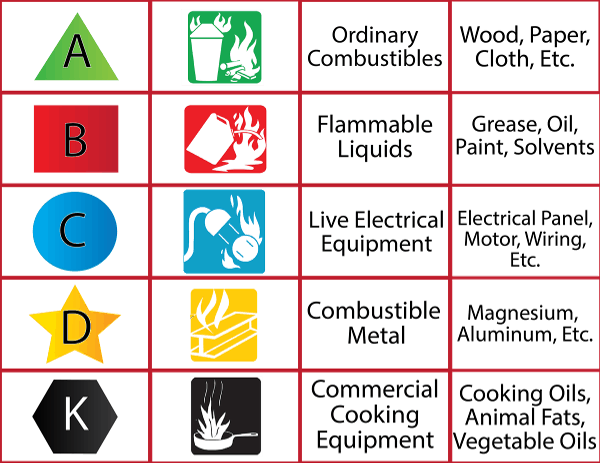 ABC Fire Extinguishers will put out all types of fires, and most fire extinguishers are ABC.
How to use a Fire Extinguisher
When using a Fire Extinguisher position yourself 6-8 feet away from the fire, and stand in an upright position holding the extinguisher firmly with both hands.
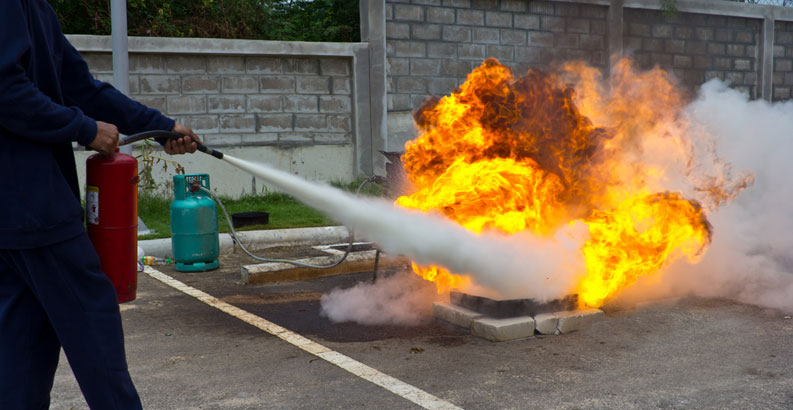 How to use a Fire Extinguisher
Once you have positioned yourself appropriately then utilize the PASS method.
P-pull the pin breaking the wire or plastic
A- aim the nozzle at the base of the fire
S- Squeeze the handle to release the agent
S- Sweep the nozzle back and forth to cover the burning material
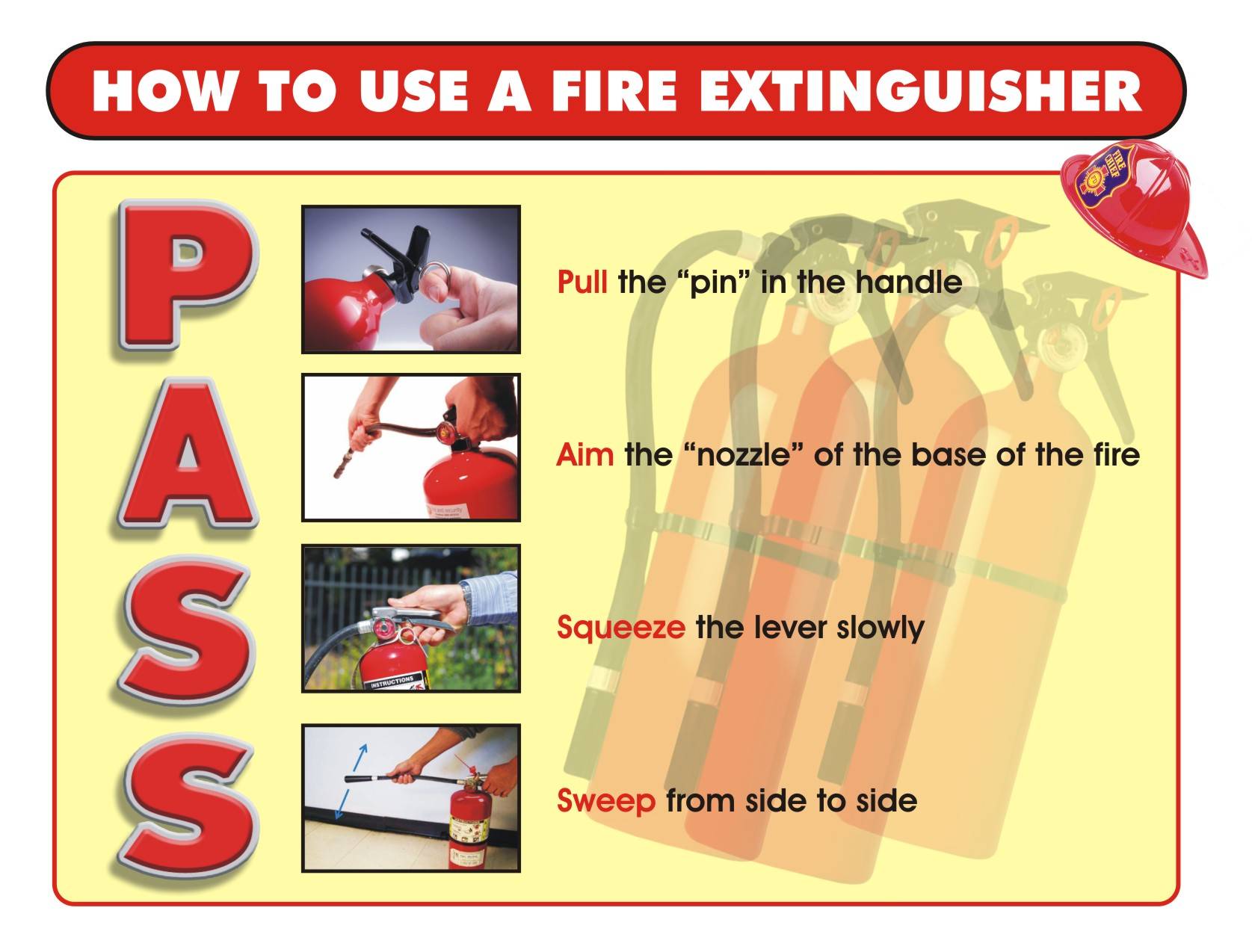 Questions?
Thank you for attending- you’ll be happy you prepared ahead of time when the next disaster strikes!
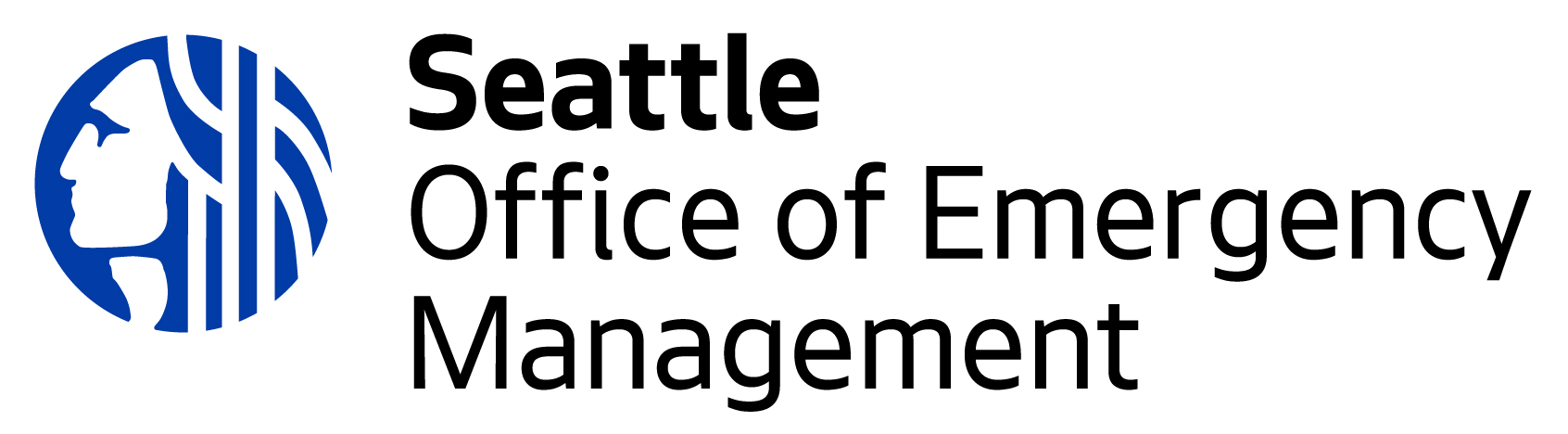